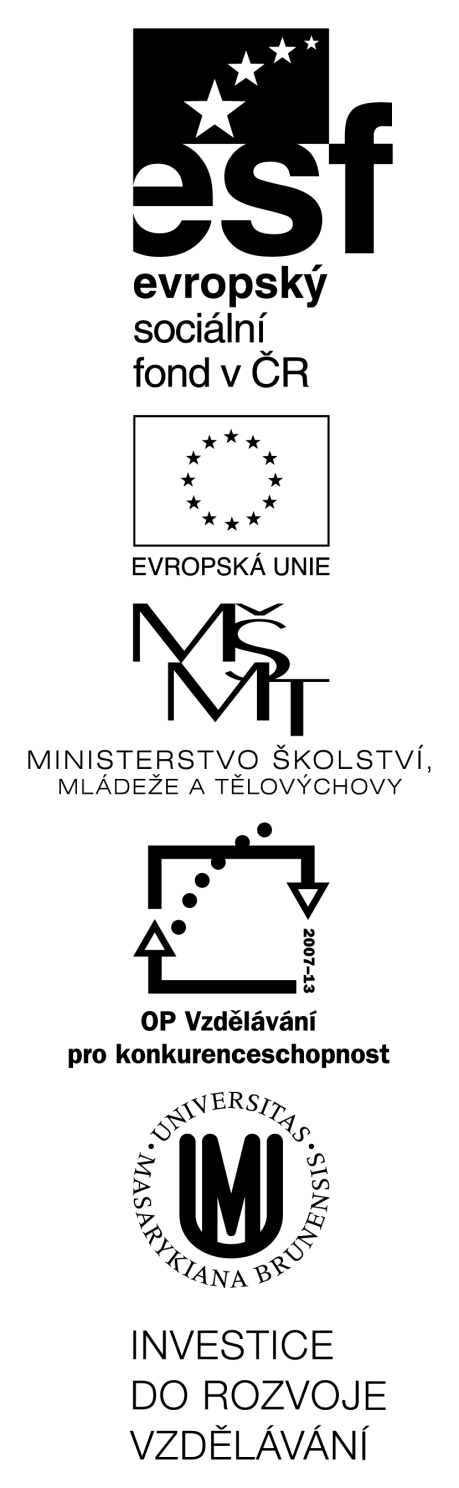 HCI a Informační věda
Tomáš Bouda 
KISK 2014 Komunikace Člověk-počítač
Obsah
Informační vědy
Interakce člověk – počítač
Syntéza
Výzvy pro týmové projekty
IV a HCI
Informační vědy
Multidisciplinární studijní obor
Zaměření na lidmi zaznamenané informace
Životní cyklus informace/informační řetězec
Informační a komunikační technologie od 50 let

Human – computer interaction (Interakce člověk počítač)
Vztah člověk – počítač
Interakční design
Od 70 let
[Speaker Notes: Multidisciplinární obor – je třeba spolupráce dalších vědních oborů]
Informační vědy
IV – životní cyklus informace
Objekt informační vědy 
Zaznamenané informace v dokumentech
Životní cyklus informace
Vnik
Šíření
Sdílení
Organizace a vyhledávání
Skartace nebo LTP
Data – informace – znalosti
Informační technologie – ICT umožňuje vznik a šíření informací v čase a prostoru
IV – životní cyklus informace - Aplikace
Vznik informací: 
Digital–born obsah 
Kancelářský software, nahrávací technika, obraz, zvuk, audio
Elektronická komunikace – e-mail, sociální sítě, blogy, etc.
Nástroje pro poznámky (Google Keep, Evernote, apod.)
Monitorovací přístroje – senzory, kamery, satelitní obrázky, medicínská data, Quantified Self
Digitalizace – software pro skenery, kopírky, 3D scannery
[Speaker Notes: CMS – Drupal, Wordpress atd. Expertní systémy – naše myšlení je odolné proti digitalizace a komputerizaci]
IV – životní cyklus informace - Aplikace
Šíření a Sdílení  informací:
(Self) publishig – tradiční/digitální
Content management systems 
Sociální sítě (Plague)
Nástroje pro digitální kurátorství (personalizované magazíny: Flipboard, Zite, Google Current)
Překladače (Google Translator)
Groupware (Basecamp, Google Apps, atd.)
Wiki
Youtube, Flickr, LibraryThink
Expertní systémy
[Speaker Notes: CMS – Drupal, Wordpress atd. Expertní systémy – naše myšlení je odolné proti digitalizace a komputerizaci]
IV – životní cyklus informace - Aplikace
Organizace, vyhledávání a uchovávání informací:
Referenční nástroje/citační nástroje (Citace.com, RefWorks, EndNote)
Information retrieval systémy
OPAC
Firemní systémy (e-maily, tabulky, faktury, reporty)
Digitální knihovny
Repozitáře
Vyhledávání/Prohlížení
Jednoduché/Pokročilé vyhledávání
Personální informační management
LTP systémy
[Speaker Notes: Systémy pro vyhledávání informací]
Human – computer interaction
Interakce člověk – počítač
Reakce na dostupnost PC – vznik v 70 letech, produktivita práce, editování textu a tabulek

Kognitivní inženýrství – kognitivní psychologie, kognitivní věda, ergonomie, umělá inteligence, filozofie mysli, antropologie.

Interakce v kontextu s prostředím – letectví a průmysl: human factor engineering a dokumentation development.

Použitelnost – Hardware → Software – „easy to learn, easy to use“
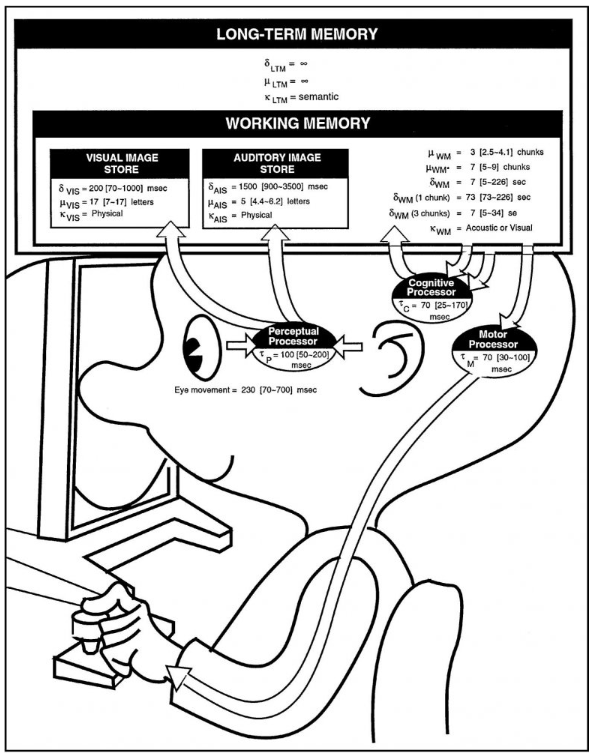 [Speaker Notes: Vývoj PC
Aspekty PC – uživatel
Haneywell 
Vznik Operačních systémů, EtL a EtU se stalo alfou a omegou HCI, díky tomu ji lze dobře definovat.
Použitelnost (usability) – dnes zahrnuje emoční design, zábavu, pohodu, kolektivní efektivitu, podporu kreativity, flow, etc. 

Figure 2.2: The Model Human Processor was an early cognitive engineering model intended to help developers apply principles from cognitive psychology.]
Interakce člověk – počítač
HCI se rozšiřuje na oblasti, které využívají ICT: 
Informační systémy
Kolaborativní systémy
Vizualizace

Obory
Informační vědy (Informační management)
Komunikační studia
Kognitivní vědy
Grafika
Průmysl
Interakce člověk – počítač
Povolání
User experience designer
Interaction designer
User interface designer
Application designer
Usability engineer
User interface developer
Technical communicator/information designer
Etc.
Interakce člověk – počítač
Trendy
Ubiquitous computing (ubicomp) – všudypřítomné počítače
Mobilní zařízení
Geo–lokační zařízení
Systémy ve vozidlech (Google car, iCar, Tesla)
Pervasive computing (pronikající technologie – QR, NFC, RFID)
Distribuované počítače - Grid
Cloud
Senzorové sítě
Wearables
Programovací jazyky
API
Open source 
Drony
Analýza dat
Vývoj HCI – historie PC
Podle výpočetní kapacity (Mooreův zákon)
Podle penetrace PC ve společnosti
Podle typu interakce (Paul Dourish)
14
Tomáš Bouda    HCI na KISK
[Speaker Notes: Mooreův zákon – exponenciálně roste počet tranzistorů v procesorů (tehdy na integrovaném obvodu), zároveň se snižuje jejich cena. Zhruba každých 18 měsíců se zdvojnásobí počet tranzistorů a cena zůstane stejná.]
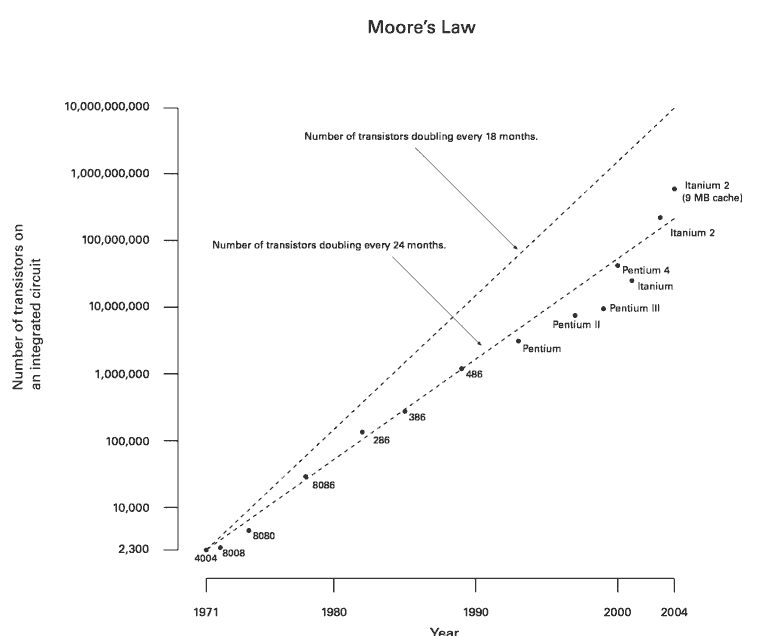 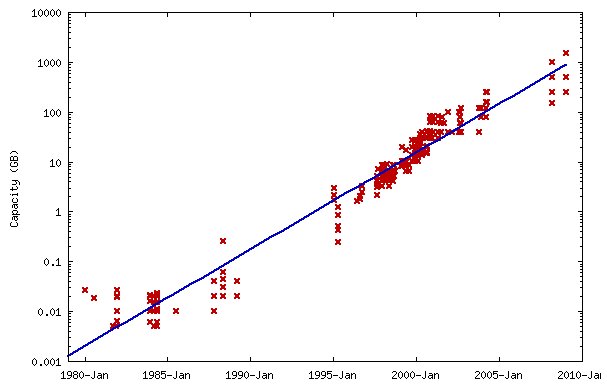 Zdroj: Wikipedie
[Speaker Notes: Mooreův zákon – exponenciálně roste počet tranzistorů v procesorů (tehdy na integrovaném obvodu), zároveň se snižuje jejich cena. Zhruba každých 18 měsíců se zdvojnásobí počet tranzistorů a cena zůstane stejná. 
Exponenciální růst]
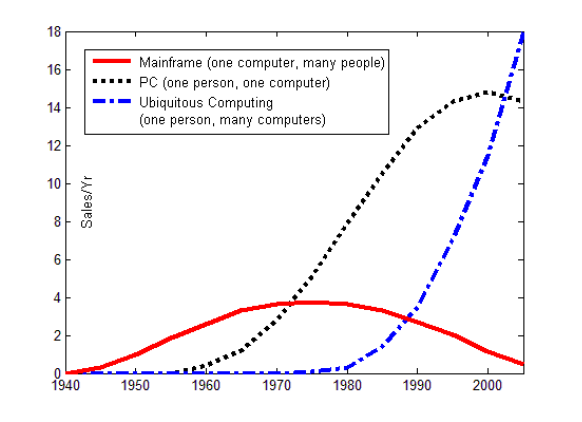 Zdroj: Human-Computer Interaction: Overview on State of the Art http://www.s2is.org/Issues/v1/n1/papers/paper9.pdf
Typologie interakce
Paul Dourish – embodiment of interaction (Ztělesněná interakce)
HCI se doposud zabývalo procedurami a postupy a nesoustředilo se na interakci → potřeba nové konceptualizace HCI
Fáze vývoje podle typologie interakce s PC
Elektrická interakce
Symbolická interakce
Textová interakce
Grafická interakce
[Speaker Notes: -  95% času počítače nic nedělají, zato my zjišťujeme co PC udělal, nebo co můžeme udělat my. 
Počítače se zmenšují a jsou všudypřítomné
Doposud se řešily jen algoritmy a procesy, které specifikovali chování počítače krok za krokem.]
Elektrická interakce – ENIAC a EDVAC
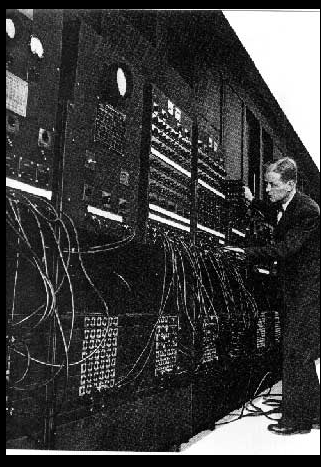 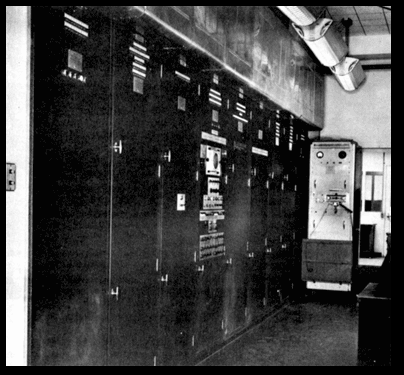 [Speaker Notes: ENIAC (jeden program, jinak se musel přestavět) a EVAC (vnitřní paměť na několik programů)
Elektronky
Armádní účely, vypočítávali dráhy střel
Interakce programování a přeprogramovávání]
Symbolická interakce – Děrné štítky
[Speaker Notes: Symbolická forma interakce
Člověk již nemusel rozumět konkrétnímu počítači, ale musel znát sadu příkazů a možnosti počítače
Speciální kódy reprezentovaly a korespondovali příkaz počítači
Interakce 	
symboly pro nás jsou mnohem přirozenější (semafory, znaky na záchodě)
Jednodušší nalézt chybu v programu – uplatňuje více smyslů: vizuální, kognitivní.]
Textová interakce – příkazový řádek
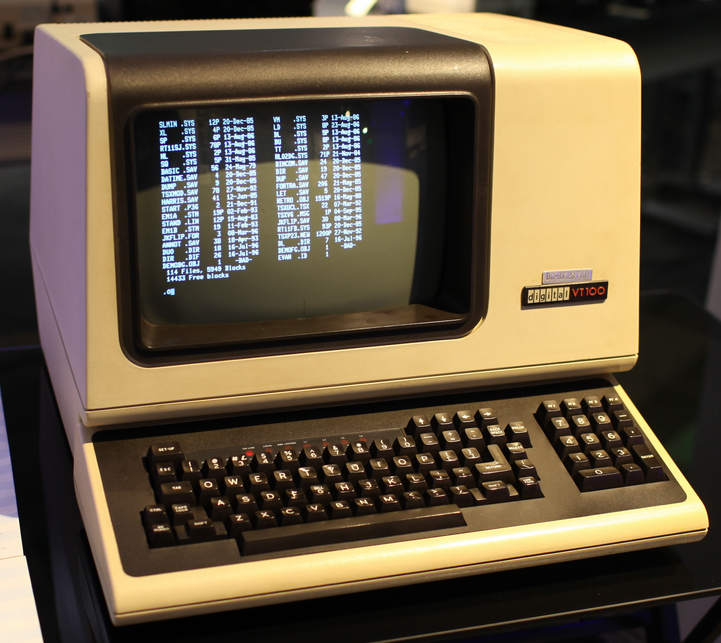 [Speaker Notes: Nekonečný proud příkazů a odpovědí
S textovou interakcí přichází i gramatická interakce (příkazy, parametry, argumenty, podmínky apod. 
Interakce
Mnohem výhodnější pro naše smysly
Sestavujeme logické přirozené věty
Dialog s počítačem]
Grafická interakce
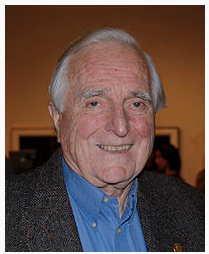 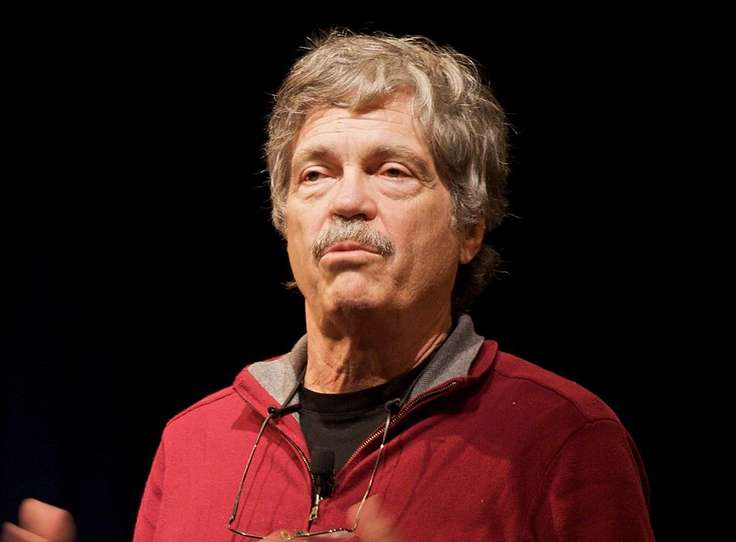 Douglas Engelbart
Alan Key
[Speaker Notes: Text se změnil v grafiku
Obrázek vyjde za 1000 slov

Douglas Engelbart – Hypertext a myš
Alan Key – Xerox PARK – první okna na PC]
Grafická interakce – Palo Alto 1973
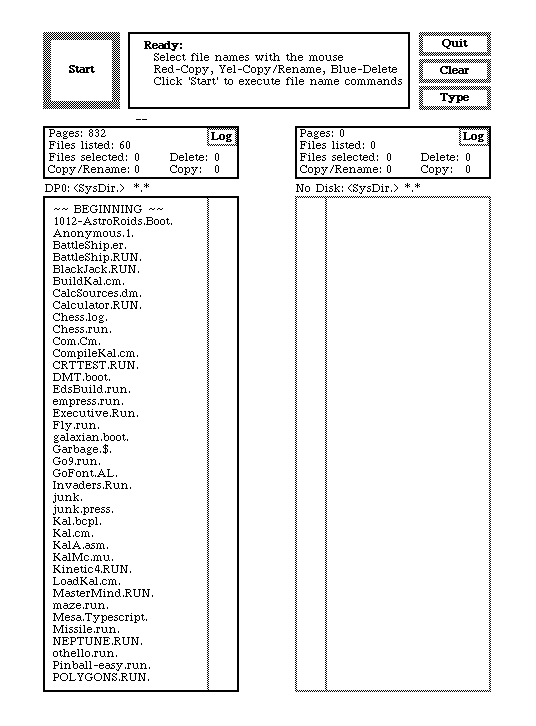 [Speaker Notes: Jednodimenzionální -> dvou-dimenzionální interakce
Text – lineární
Grafické informace – se objevují simultánně na různých místech obrazovky
Řízení informací je vlastně řízení prostoru
Interkace umožňuje zapojit další smysly
Periférní pozornost – důležité interakce se dějí v aktivním okně, ostatní informace jsou přístupné a potlačené do pozadí
Rozpoznávání vzorců a prostorové uvažování – informace a data můžeme aranžovat tak, aby byly na první pohled uchopitelná – grafy – celkový přehled informací už nám může sdělovat nějaké další informace. 
Vizuální metafory – ikony mohou napovídat, co s nimi lze dělat – Metafora pracovního stolu 
GUI 
Přímá manipulace (drag and drop systémy)
Je světem, který uživatel obývá]
Grafická interakce – Xerox Star - 1981
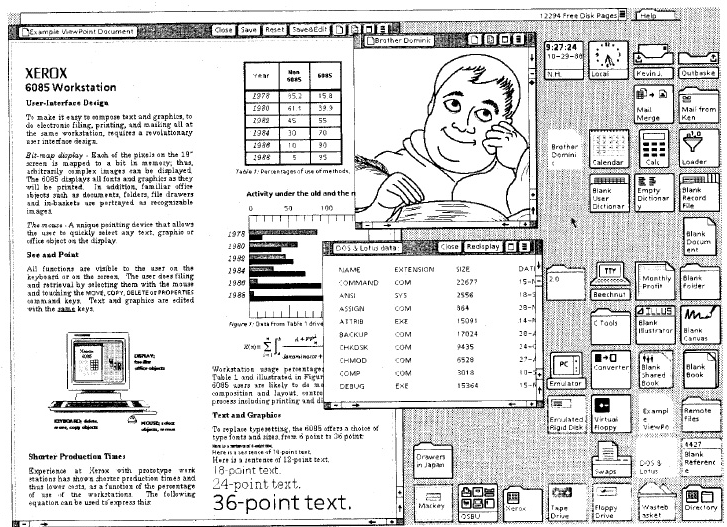 Grafická interakce – Macintosh - 1984
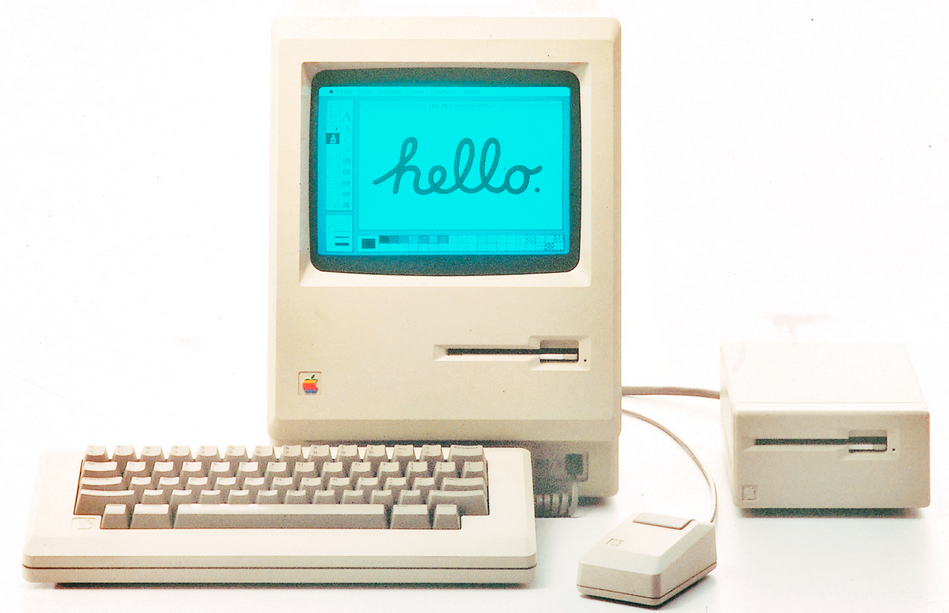 [Speaker Notes: myš]
Embodied interaction (Ztělesněná interakce)
Počítače v našem tělesném a sociálním prostoru.
Tangible computing – (tangible: něco, co lze nahmatat; fyzikalita) – hmatová zařízení
A) Distribuované výpočetní procesy přes různé zařízení (auto, lednička, telefon, tiskárna)
B) Augmentovaný svět prostřednictvím výpočetní techniky (vizitky, čipy na plavecký stadión, ISIC karty, Nintendo)
C) Jak mohou A) a B) nahradit grafickou interakci, jak mohou nahradit např. myš? Jak umožnit interakci v 3D prostředí?

Social computing 
Jak zařídit, aby se komunikace člověk – počítač přiblížila komunikaci člověk – člověk?
Inspirací jsou sociální vědy, sociologie nebo antropologie (Jak si lidé organizují sociální aktivity a sociální život?)
Jak mohou sociální informace usnadnit člověku rozhodování při interakci s PC (rezervace hotelu, nákup auta, apod.)
Embodied interaction (Ztělesněná interakce)
Tangible i social computing překračují metaforickou formu interakce. 
Interkace je taková, jaká se ve fyzickém a sociální prostředí nabízí → interakci prožíváme.
Změna paradigmatu vývoje softwaru. 
Pozitivistické, karteziánské → fenomenologie.
Embodied interaction (ztělesněná interakce) má základy ve fenomenologii – implikace pro design a evaluaci interaktivních rozhraní. Příklad: Digital Desk, Marble Answering Machine, ambientROOM.
[Speaker Notes: Pozitivismus 
vědění má být prokazatelné, věcné
vědění má být objektivní
August Comte
Karteziánství 
René Decart
Pochybování o smyslovém poznání
Oddělení mysli (¨res cogitas“) od těla (res extenzas“)
Odděluje tak poznání od jednání.
Prožitek však nelze oddělit od světa, ve kterém jednáme
Objevujeme fyzické afordance a sociální prostod za pochodu a za pochodu také jednáme. 
Když s někým hovořím, rozhodujeme se aktuálně. 
Fenomenologie
Nauka o tom, jak vnímáme, jak chápeme, jak prožívám a konáme v reálném světě.
Důraz na zkušenost a prožitek
Neuznává Decartovo rozdělení mysli a těla
Obě složky jsou v jedné existenci. 
Neodděluje akci od prožitku
Propojuje naše vnímání a jednání. 

Příklady: Digitální stůl – fyzický text do virtuálního prostředí
Reaktivní místnost – virtuální konferenční místnost]
HCI a IV
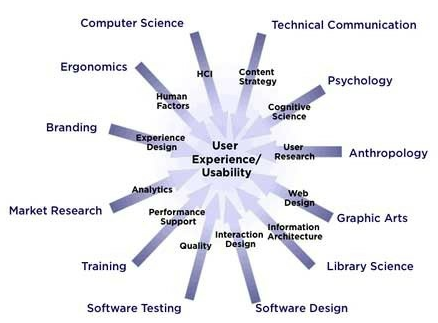 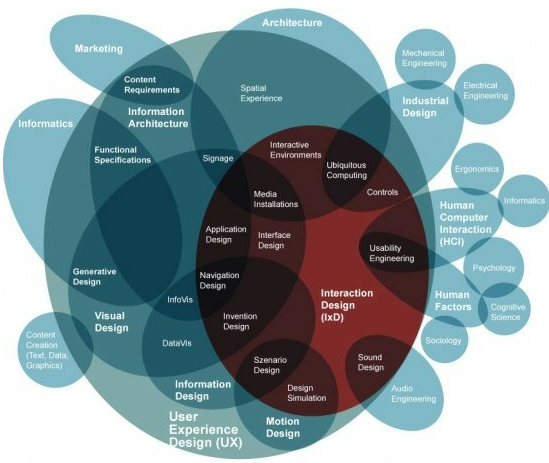 Interakce člověk – informace (HII)
Na co se bude člověk muset soustředit, když se technologie stanou neviditelnými. 
Člověku zůstane interakce s informací. 
iSchools – řeší lidi, technologie a informace.
HII jako podmnožina HCI (dočasně)
Informační ekologie jako kontext pro HCI.


Více k HII viz Jank, D. (2010). (Disertace oceněná v roce 2010)
[Speaker Notes: Je to o informačním výzkumu, informačním chování, informačním vyhledávání.
Součástí je i social computing, jak pracuji s informacemi v různých kontextech a společenských strukturách – na sociálních sítích?

(Davenport & Prusak, 1997)
Informační strategie
Informační politika
Informační chování a kultura
Informační pracovníci
Informační architektura]
Výzva pro HCI 2015
Zamýšlejte se nad tématy!
Literatura
JONES, William, Peter PIROLLI, Stuart K. CARD, Raya FIDEL, Nahum GERSHON, Peter MORVILLE, Bonnie NARDI a Daniel M. RUSSELL. "It's about the information stupid!". In: CHI '06 extended abstracts on Human factors in computing systems - CHI EA '06 [online]. New York, New York, USA: ACM Press, 2006, s. 65- [cit. 2015-02-17]. ISBN 1595932984. DOI: 10.1145/1125451.1125469. Dostupné z: http://dl.acm.org/citation.cfm?doid=1125451.1125469
CARROLL, John M. Human Computer Interaction - brief intro. SOEGAARD, Mads a Rikke Friis DAM. The Encyclopedia of Human-Computer Interaction, 2nd Ed. [online]. Aarhus, Denmar: The Interaction Design Foundation., 2014, nestránkováno [cit. 2015-02-17].
ROBINSON, Lyn a David BAWDEN. Introduction to information science. Chicago: Neal-Schuman Publishers, Incorporated, 2013. ISBN 15-557-0861-7. –
DOURISH, Paul. Where the action is: the foundations of embodied interaction. 1st MIT Press pbk. ed. Cambridge, Mass.: MIT Press, 2004, x, 233 s. ISBN 978-026-2041-966. –
JANK, David. Toward a Unifying Ontology for Human--Information Interaction. Canadian Journal of Information [online]. 2010, vol. 34, issue 4, s. 403-432 [cit. 2015-02-16]. 
FIDEL, Raya. Human information interaction: an ecological approach to information behavior. Cambridge, Mass: MIT Press, 2012. ISBN 02-620-1700-8. 
DAVENPORT, Thomas H a Laurence PRUSAK. Information ecology: mastering the information and knowledge environment. New York: Oxford University Press, 1997, x, 255 p. ISBN 01-951-1168-0.